Client Experience Reporting
Oct 2024
Authors:
Slide 1
Hart et al (Cisco Systems)
The infrastructure seeks an excellent client experience, but doesn’t always have adequate visibility
Brief onboarding time 
When did the client’s onboarding effort first start?
Comprehensive wireless coverage throughout the deployment 
But a client that cannot be heard does not register
Channel utilization not too high 
Interference at client ≠ interference at AP
Low proportion of retries wrt tries
Collided client transmissions are not received; cannot be counted
High MCSs / NSSs / data rate with individual clients 
High system throughput / efficiency
Especially for QoS TIDs, transmit buffers are shallow almost always
AP could use fast BSR polling but cost is too high
SLAs expressed by SCS(QC) met (with margin)
AP might not receive SST; does not see expired traffic  (ditto R-TWT: was the underlying SLA met?)
Brief outages during roaming
AP does not know when a client’s upper layer UL traffic reached its MAC-SAP
Slide 2
Hart et al (Cisco Systems)
Even so, the infrastructure applies its best experience and augments it with client-provided metrics where available
APs have many control knobs that affect the client experience
AP locations, RRM (AP power, channel and channel width), AP scheduler, (MU)EDCA parameters … see backup
APs do have many measures for an excellent client experience
Throughput, DL latency histogram for QoS traffic, channel utilization at AP, …
11k client reports such as Beacon Report
But, from the previous slide, these measures are inevitably incomplete: even with all the specific 11k-defined metrics, the AP doesn’t capture the client’s full perspective of its experience
1: Critical  Reason Codes 
2: Important + known + readily quantifiable  11k 
3: Impactful but not readily quantifiable or not previously known  this presentation
Impact
1
3
2
3
3
3
Issue#
Slide 3
Hart et al (Cisco Systems)
Overarching Concept
Enable clients to be able to report their recent Client Experience Score (CES) to the network
Consumed manually:
Client experience score drops broadly after roll-out of new infrastructure SW release  pull the release and root cause
Client experience score is low (or drops) for a few client SKUs  contact vendor and clarify their concern
Other issues  e.g., add more APs / move APs / upgrade APs / implement feature X / enable feature Y
Consumed automatically:
Expectation is for a future with more automated network management (AI/ML; e.g., AI RRM)
Network correlates scores against events; performs ongoing trialing of alternatives (using its control knobs) to discover how to maximize the CES
 Tweak RRM behavior / tweak scheduler behavior
AI/ML carries risks: e.g., RL can overfit; always desirable to have CES for a reality-check in the training + validation + test data-sets
Network performs correlation with environmental & network events; seeks more of them
Infrastructure puts more weight on Client Experience
Client puts more effort into Client Experience
Client Experience score goes up
Client Experience score goes down
Network performs correlation with environmental & network events; seeks less
 of them
The client must calculate their Client Experience Score such that the client would be happier with a network that it describes by a higher score than by a lower score
The infrastructure must incorporate this feedback and make increased client satisfaction an explicit component of its overall goal
… then, what the client puts in strongly affects how much consideration the infrastructure gives it, and so what the client gets out (virtuous circle to spur more effort)
Slide 4
Hart et al (Cisco Systems)
Option A: One Client Experience Score, plus areas for improvement
Client can report a Client Experience Score (“Health Score”): e.g., 1 (all but unusable) to 255 (faultless)
To accommodate the range of clients and how much effort they can allocate to determining a Client Experience Score, exactly how a client populates the value may be implementation dependent 
But there should be a quantified “Effort” score: e.g., 1 (no effort) to 5 (max effort)
The overarching requirement is for the client to pick a way to calculate their Client Experience Score such that the client would be happier with a network that it describes by a higher score than by a lower score
Client can also report area(s) for improvement by the network:
E.g., 802.11 coverage/throughput, 802.11 latency/jitter, scanning and roaming, reliability, power efficiency, in-device coexistence, security/upper layers, backhaul, …
The union of areas defined should provide complete coverage of the network characteristics; and each area should be specific enough that the network can reasonably identify / correlate what kind of actions would mitigate the concern
Slide 5
Hart et al (Cisco Systems)
Option B: Multiple Client Experience Scores, one per topic (+Effort)
Slide 6
Hart et al (Cisco Systems)
Protocol Details
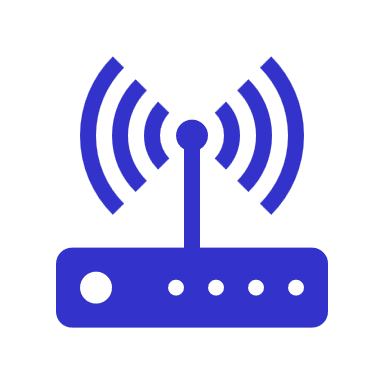 To calibrate/compare the information over time as the client mix evolves, it is preferred that:
The Client Experience Score(s) (CES(s)) be subject to quantitative guidelines (FFS), and/or
The sender identifies itself via one or more of: device type/make/model/SW versions/chipset ID [via 11v]
Protocol expectations:
AP sends Measurement Request indicating:
Reset any pre-existing CES-related state and begin calculating CES(s), to be reported:
At a defined single-shot or periodic schedule (e.g., once per xx minutes) and/or
At a defined trigger condition (e.g., CES(s) have markedly increased or decreased)
Or a request for the latest (cumulating) CES(s)
Or a request to stop calculating CES(s) (e.g., a request with no periodic reporting or trigger conditions)
Upon request (2) or periodically (1.1) or after the triggering condition (1.2), the client sends a Measurement Report containing the Client Experience score(s)
Item 1 helps the Client Experience Score(s) to be compared before-and-after a network behavioral change
Measurement Request of type Client Experience(mode=reset+start, periodicParams, conditonalParams)
Measurement Report(Accept)
… period elapses
Measurement Report of type Client Experience
Client Experience drops by 10%
Measurement Report of type Client Experience
Measurement Request of type Client Experience(mode=updateRequest)
Measurement Report of type Client Experience
Measurement Request of type Client Experience(mode=stop)
Slide 7
Hart et al (Cisco Systems)
Summary
Benefit of Client Experience:
Enable clients to be able to report their recent Client Experience (“health”) to the network
… such that the system of APs (+compute) and clients has the information needed to improve the collective client experience of the system
Ongoing trialing of alternatives can occur, to discover how to maximize the client experience
This provides clients with a seat at the table when decisions are being made on their behalf
The goal of this process is for clients to collectively see a higher Client Experience score  
The proposal is very flexible for clients:
What the client puts in is what the client gets out
Slide 8
Hart et al (Cisco Systems)
References
[1] 24/0518, “Troubleshooting Metric Follow Up”, Jerome Henry et al, Cisco Systems
Slide 9
Hart et al (Cisco Systems)
Strawpoll 1
If Client Experience Score were to be added to the SFD, do you most prefer:

Option A (1 Client Experience Score + list of areas for improvement) 
Option B (Multiple Client Experience Scores, one per area) 
Abstain
Slide 10
Hart et al (Cisco Systems)
Strawpoll 2
Do you agree to add the following text to the 11bn SFD:
The 802.11bn amendment will define an exchange that allows non-AP STAs to rate their Client Experience of the current network


Y / N / A
Slide 11
Hart et al (Cisco Systems)
Backup
Slide 12
Hart et al (Cisco Systems)
AP has many control knobs, at different time scales, that affect the client experience
Very Short
Very long
Long
Short
How often to trigger each client (&/or solicit BSR)
How DL traffic is scheduled to clients
How often to sound each client
MCS/NSS/RU selection for DL and for UL
Use of OFDMA / MU-MIMO / SU (and level of padding)
AP positions (dense, sparse, coverage holes)
Major feature support (11n/ ac/ ax/ be/.., 11r, …)
Backhaul throughput / latency to intranet
Backhaul throughput / latency to Internet
Number of SSIDs
Choice and change frequency of Primary channel / Channel width 
Choice and change frequency of  AP TX power / Local TPC/TPE 
Coverage overlap between adjacent APs
EDCA and MU EDCA parameters
Medium feature support and enablement (FILS, TWT, R-TWT, P2P TWT)
BSS Coloring
Network contribution to time to associate
Network contribution to time to roam
BA/TWT/SCS/ … agreements accepted / countered / rejected
Use of BSS-wide mgmt. features like AP Add/Delete, Advertised TTLM as APs juggle tasks
Use of per-STA mgmt. features like BTM to another AP, BTM+TTLM, BTM+Link Add+Delete to steer clients to clearer air
Use of legacy features like Probe Response suppression, Association Rejection, ML Setup with fewer links offered, etc
Slide 13
Hart et al (Cisco Systems)